স্বাগতম
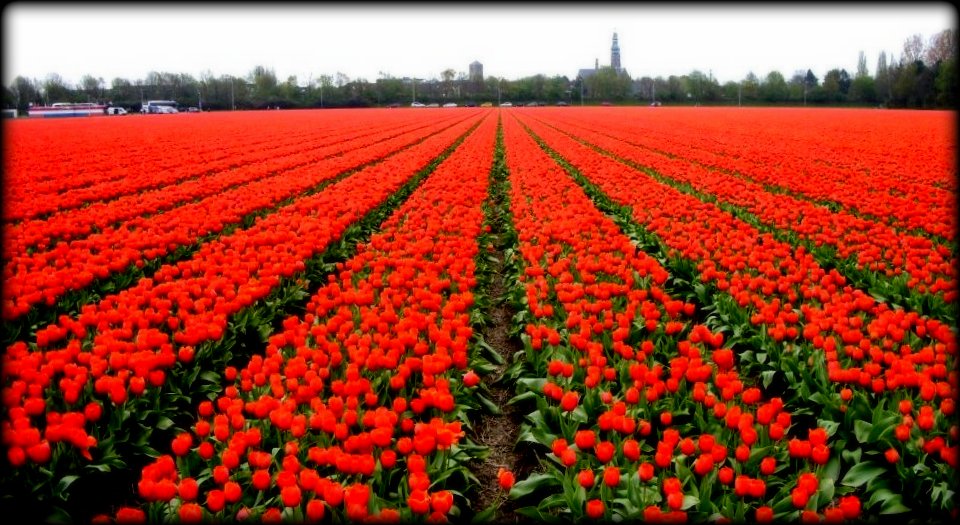 শিক্ষক পরিচিতি
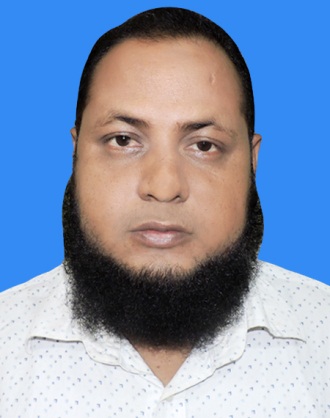 আসাদুজ্জামান
সহকারী শিক্ষক (হিসাববিজ্ঞান)
ডি কে জি এস আইমুন্নেছা উচ্চ বালিকা বিদ্যালয়
সদর, ময়মনসিংহ।
মোবাইল নং ০১৭১০-৩৬৭৫৩৫
Email-asaduzzaman০৪০৫১৯৮৪০০@gmail.com
               -Asad sohel
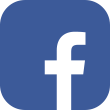 পাঠ পরিচিতি
শ্রেণিঃ দশম
বিষয়ঃ  হিসাব বিজ্ঞান
 ষষ্ঠ অধ্যায়
 সময়ঃ  50 মিনিট
এসো কিছু ছবি দেখি
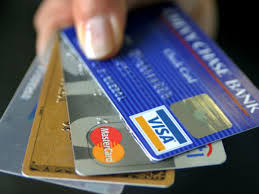 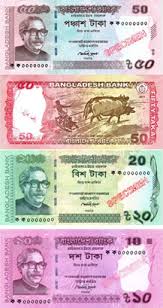 টাকা
ক্রেডিট কার্ড
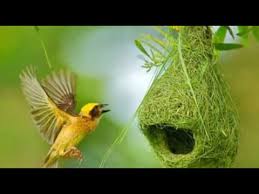 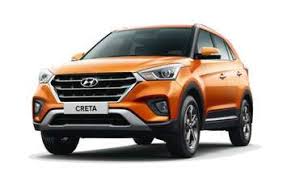 জাবেদা
শিক্ষনফল
এই পাঠ শেষে শিক্ষার্থীরা...
জাবেদার ধারণা ব্যাখ্যা করতে পারবে।
জাবেদার শ্রেণিবিভাগ করতে পারবে।
জাবেদা(JOURNAL):-
বস্তুত প্রত্যেকদিন বিবিধ ধরনের যে সকল লেনদেন কারবার প্রতিষ্ঠানে সংঘটিত হয় উক্ত লেনদেনসমূহের প্রত্যেকটি লেনদেন সংঘটনের সাথে সাথে দ্বৈত-সত্তায় ‍বিশ্লেষণ পূর্বক এবং তা সংঘটনের ‍ব্যাখ্যাসহ তারিখ অনুযায়ী একটির পর একটি করে ধারাবাহিকভাবে যে ‍হিসাব –বইতে সর্বপ্রথম ‍লিপিবদ্ধ করা হয়,
তাকে জাবেদা বলে।
জাবেদার শ্রেণিবিভাগ
ক্রয় জাবেদা
বিক্রয় জাবেদা
ক্রয় ফেরত জাবেদা
বিশেষ জাবেদা
বিক্রয় ফেরত জাবেদা
নগদ প্রাপ্তি জাবেদা
জাবেদা
নগদ প্রদান জাবেদা
সংশোধনী জাবেদা
সমন্বয় জাবেদা
প্রকৃত জাবেদা
সমাপনী জাবেদা
প্রারম্ভিক  জাবেদা
অন্যান্য জাবেদা
সাধারণ জাবেদার নমুনা ছক
একক কাজ
সাধারণ জাবেদার নমুনা ছকটির প্রকৃতি/বৈশিষ্ট্য গুলো লেখ।
সময় ০৫ মিনিট
জোড়ায় কাজ
জাবেদার প্রকারভেদ নাম সহকারে লেখ
সময় ০৮ মিনিট
মূল্যায়ন
জাবেদাকে বলা হয় হিসাবের-
ক)প্রাথমিক বই                      খ) স্থায়ী বই
গ) পাকা বই                         ঘ)চিরস্থায়ী বই
২) ক্রয় জাবেদায় ‍লিপিবদ্ধ করা হয় কোনটি ?
ক)  সকল পণ্য ক্রয়                খ) সকল নগদ পণ্য ক্রয় 
গ) শুধু সম্পদ ক্রয়                  ঘ) শুধু বাকিতে পণ্য ক্রয়
ধন্যবাদ
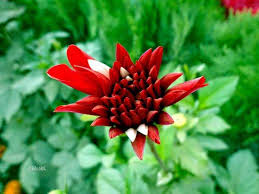